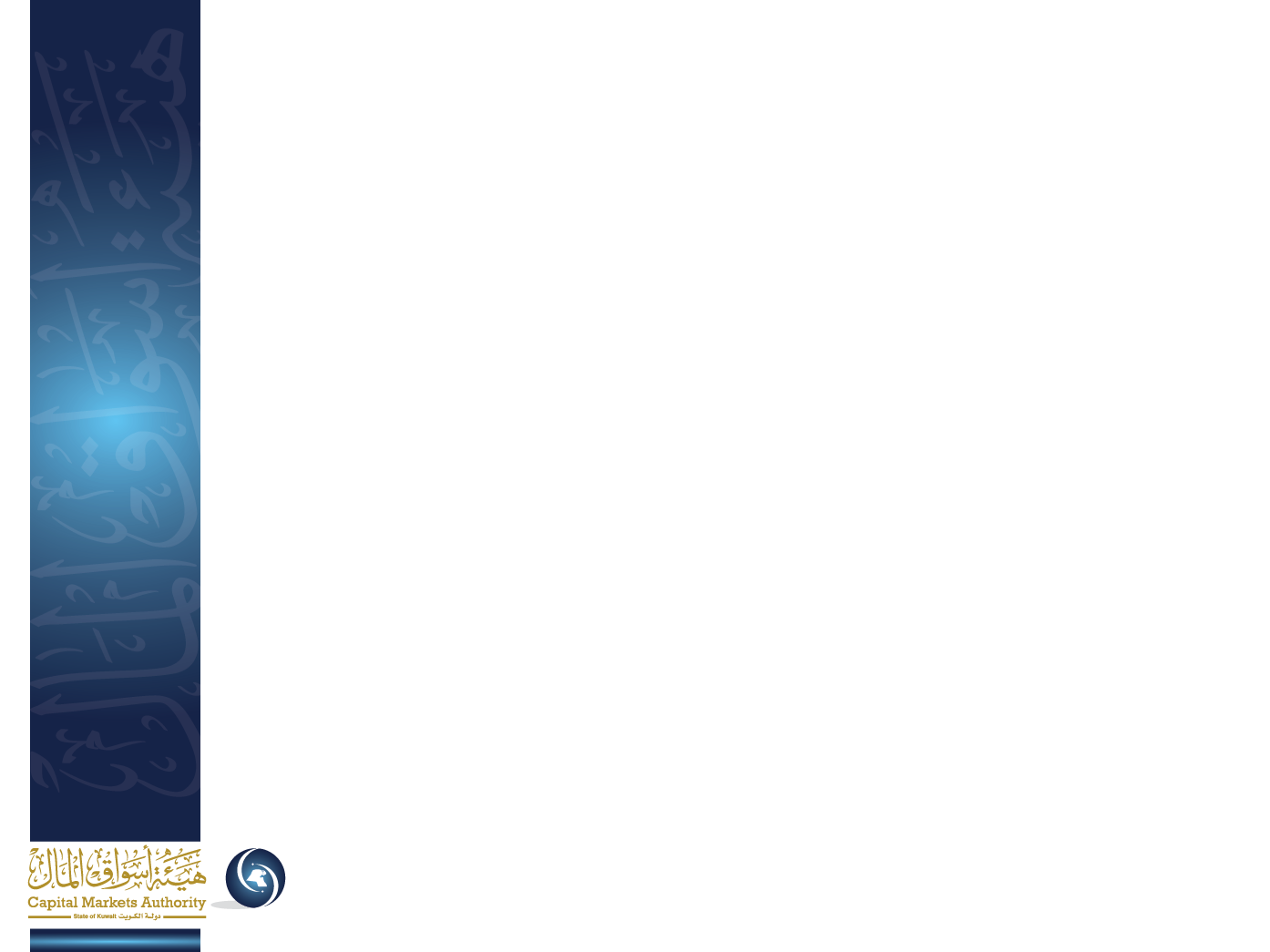 ورشة عمل
حوكمة الشركات

إدارة تنظيم وحوكمة الشركات

التاريخ: 22/12/2015
مقدمة
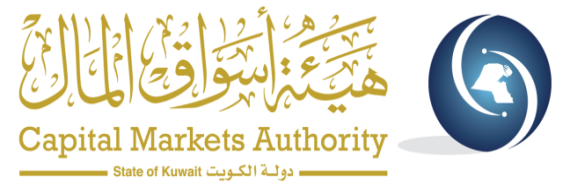 إن هيئة أسواق المال منذ تأسيسها تبذل قصارى جهدها لإرساء قواعد الشفافية والإفصاح التي تعزز من استقرار ونمو السوق، واستمراراً لهذا النهج ومواكبة التطور في معايير الرقابة الدولية فقد قامت الهيئة بإصدار اللائحة التنفيذية الجديدة لهيئة أسواق المال والتي تعد بمثابة إعلان انطلاق سوق الأعمال الكويتي لمرحلة جديدة من التنظيم والرقابة والتي تم استسقاء أساس الأفكار فيها من أفضل الممارسات التنظيمية والرقابية العالمية.
 .
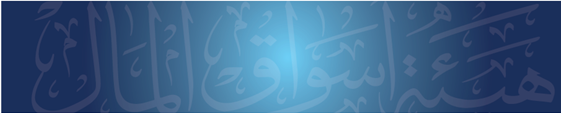 2
جدول أعمال الورشة
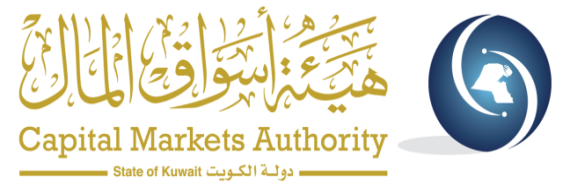 أثر إصدار اللائحة التنفيذية الجديدة للقانون رقم 7 لسنة 2010 بشأن إنشاء هيئة أسواق المال وتنظيم نشاط الأوراق المالية وتعديلاته على تعليمات قواعد حوكمة الشركات.
مفهوم الحوكمة.
نطاق التطبيق.
منهجية التطبيق.
أهم متطلبات قواعد حوكمة الشركات.
متطلبات رقابية.
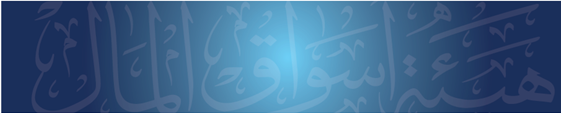 3
أثر إصدار اللائحة التنفيذية الجديدة على تعليمات قواعد حوكمة الشركات
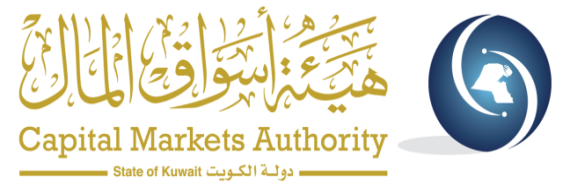 لا يوجد تأثير جوهري على المضمون أو المحتوى الفني لتعليمات قواعد حوكمة الشركات، وتتمثل أهم التغيرات التي تمت من خلال إعادة الترتيب ما يلي: 
تم إعادة ترتيب عرض التعليمات بطريقة تتماشى مع باقي كتب اللائحة التنفيذية الجديدة.
تم نقل كافة التعريفات الواردة في تعليمات حوكمة الشركات إلى الكتاب الأول (التعريفات) من اللائحة التنفيذية. تم نقل دور حوكمة الشركات وأهميتها وأهدافها ليكون الملحق رقم (1) من الكتاب الخامس عشر (حوكمة الشركات) من اللائحة التنفيذية.
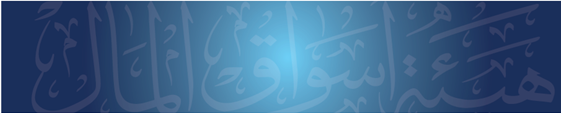 4
مفهوم الحوكمة
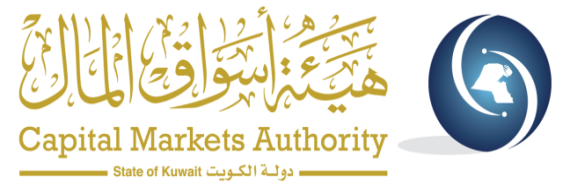 مفهوم حوكمة الشركات يتمثل في القواعد والنظم والإجراءات التي تحقق أفضل حماية وتوازن بين مصالح إدارة الشركات والمساهمين فيها وأصحاب المصالح، حيث تهدف الحوكمة إلى فصل السلطة بين الإدارة التنفيذية التي تقوم بالأعمال اليومية للشركة ومجلس الإدارة الذي يعد ويراجع الخطط والسياسات لهذه الشركة، بما يضفي الطمأنينة ويعزز الشعور بالثقة في التعامل معه، وعلى الجانب الآخر فإن الحوكمة تمكّن المساهمين وأصحاب المصالح من الرقابة الفعالة على إدارة الشركة.

إن تطبيق مفهوم الحوكمة سيؤدي إلي الارتقاء بمستوى إدارة الشركات ومن ثم أدائها وقدرتها على تجاوز الأزمات المالية واستقرار القطاع المالي بشكل عام.
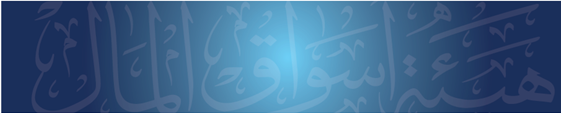 5
نطاق التطبيق
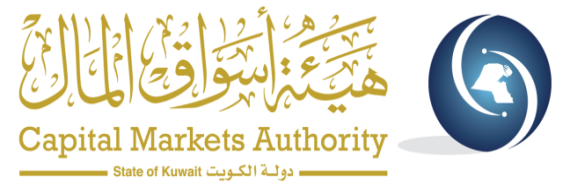 تنطبق قواعد حوكمة الشركات  على كل من: 
الشركات المدرجة في البورصة. 
الشركات المساهمة المرخص لها، سواء كانت مدرجة أو غير مدرجة بالبورصة باستثناء الوحدات الخاضعة لرقابة البنك المركزي.
الشركات غير الكويتية المدرجة في البورصة وقت صدور اللائحة التنفيذية الجديدة في 2015/11/9.
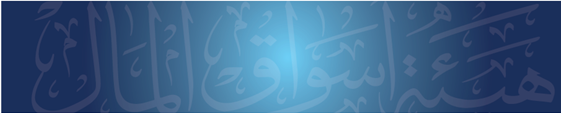 6
منهجية التطبيق
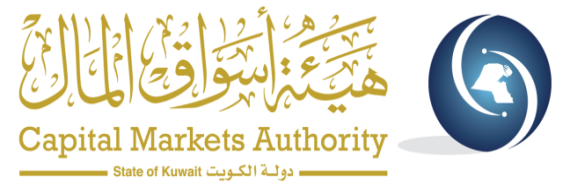 راعت هيئة أسواق المال عند إقرارها منهجية تطبيق قواعد حوكمة الشركات أن تتسم بالمرونة وتتسق مع أفضل الممارسات الدولية المعمول بها، حيث إن منهجية التطبيق لأغلب القواعد ستكون قائمة على مبدأ الالتزام أو التفسير (Comply or Explain)، وعلى الشركات الإفصاح عن مدى التزامها بهذه القواعد، وفي حال عدم الالتزام فإنه يجب أن يتم تحديد القاعدة والمادة التي لم يتم الالتزام بها، مع عدم الإخلال بالأحكام والنصوص الملزمة التي جاءت في قانون الهيئة ولائحته التنفيذية وتعديلاتهما.
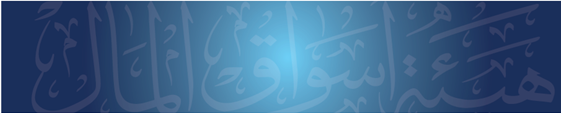 7
منهجية ونطاق التطبيق (تابع)
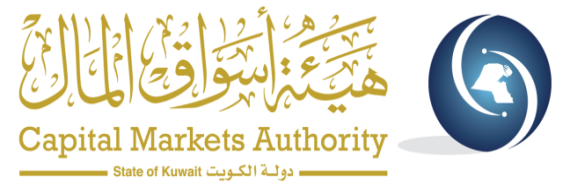 واستثناء من مبدأ الالتزام أو التفسير الذي ينطبق على أغلب القواعد فإنه يجب الالتزام والتقيد بما يلي:
المادة (2-3) من القاعدة الأولى: والتي تنص على أن يكون من بين أعضاء مجلس الإدارة أعضاء يتمتعون بالاستقلالية التي تتيح لهم اتخاذ القرارات دون التعرض لضغوط أو معوقات.
القاعدة الرابعة: ضمان نزاهة التقارير المالية.
القاعدة الخامسة: وضع نظم سليمة لإدارة المخاطر والرقابة الداخلية.
القاعدة السابعة: الإفصاح والشفافية بشكل دقيق وفي الوقت المناسب.
القاعدة الثامنة: احترام حقوق المساهمين.
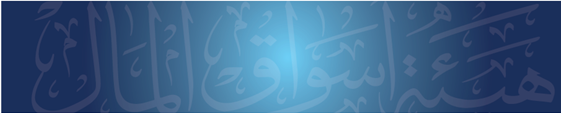 8
تفصيل قواعد حوكمة الشركات
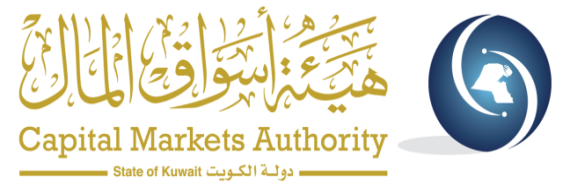 أهم متطلبات قواعد حوكمة الشركات
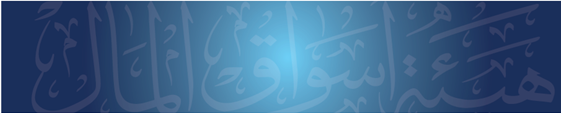 9
القاعدة الأولى : بناء هيكل متوازن لمجلس الإدارةConstruct a Balanced Board Composition
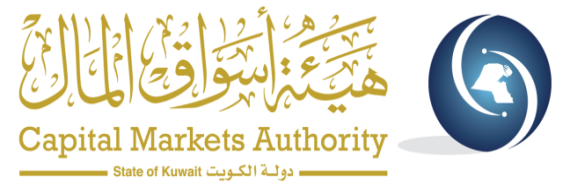 معايير تشكيل مجلس الإدارة:
عدد كافٍ من الأعضاء بما يسمح بتشكيل عدد مناسب من اللجان المتنوعة.
التنوع في خبرات ومهارات أعضاء مجلس الإدارة.
أغلبية أعضاء مجلس الإدارة من الأعضاء غير التنفيذيين.
توافر عضو مستقل على الأقل واستيفاؤه شروط الاستقلالية.
تنظيم المجلس لأعماله وتخصيص الوقت الكافي للاضطلاع بالمهام والمسؤوليات المنوطة به:
تنظيم اجتماعات دورية لمجلس الإدارة وتحديد جدول الأعمال.
تسجيل وتنسيق وحفظ محاضر اجتماعات مجلس الإدارة.
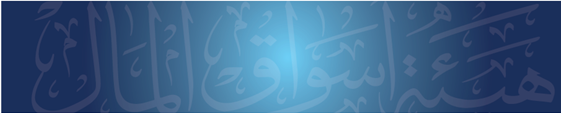 10
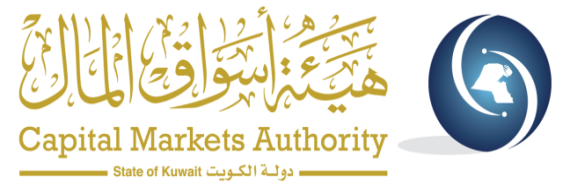 القاعدة الثانية : التحديد السليم للمهام والمسؤولياتEstablish Appropriate Roles and Responsibilities
يتعين أن يكون هناك تحديد وتفصيل لما يلي:
مهام ومسؤوليات مجلس الإدارة.
واجبات ومسؤوليات رئيس مجلس الإدارة.
مهام ومسؤوليات الإدارة التنفيذية.

تشكيل لجان متخصصة تتمتع بالاستقلالية على سبيل المثال: 
لجنة التدقيق.
لجنة إدارة المخاطر.
لجنة الترشيحات والمكافآت.

الحصول على المعلومات والبيانات بشكل دقيق وفي الوقت المناسب :
تطوير البنية الأساسية لنظم تكنولوجيا المعلومات.
نظم التقارير.
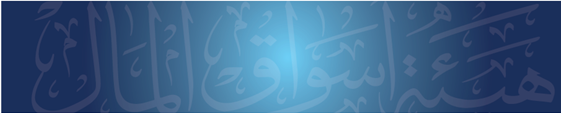 11
القاعدة الثالثة : اختيـار أشخـاص مـن ذوي الكفـاءة لعضويـة مجلـس الإدارة والإدارة الـتـنفـيذيـةRecruit Highly Qualified Candidates for the Board of Directors and the Executive Management
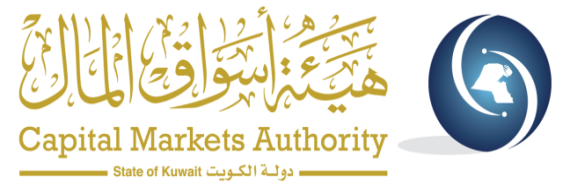 الالتزام بمعايير الكفاءة والنزاهة عند تعيين أعضاء مجلس الإدارة والإدارة التنفيذية، وذلك من خلال تشكيل لجنة تختص بالترشيحات ومنح التعويضات والمكافآت، وأن يراعى التالي:
لا يقل عدد أعضائها عن ثلاثة.
أحد أعضائها على الأقل من الأعضاء المستقلين.
أن يكون رئيسها عضواً من أعضاء مجلس الإدارة غير التنفيذيين.
‌إعداد تقرير سنوي مفصل عن كافة المكافآت الممنوحة لأعضاء مجلس الإدارة والإدارة التنفيذية.
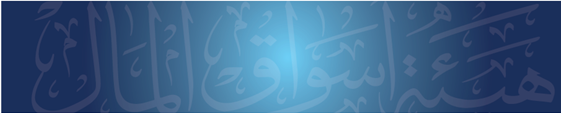 12
القاعدة الرابعـة : ضمان نزاهة التقارير الماليةSafeguard the Integrity of Financial Reporting
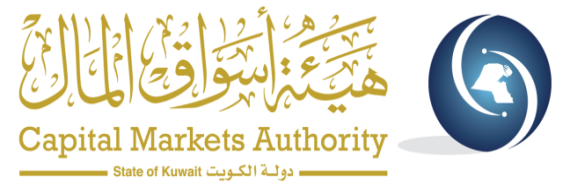 أن يتأكد مجلس الإدارة والإدارة التنفيذية من سلامة ونزاهة التقارير المالية المعدة عن الشركة، وذلك من خلال تشكيل لجنة تختص بالتدقيق يكون دورها الأساسي التأكد من سلامة ونزاهة التقارير المالية وأنظمة الرقابة الداخلية، وفق التالي:
لا يقل عدد أعضائها عن ثلاثة.
أحد أعضائها على الأقل من الأعضاء المستقلين.
ألا يشغل عضويتها رئيس مجلس الإدارة أو أعضاء مجلس الإدارة التنفيذيين.
عضو واحد على الأقل من ذوي المؤهلات العلمية و/أو الخبرة العملية في المجالات المحاسبية والمالية.

التأكد من استقلالية وحيادية مراقب الحسابات الخارجي عن الشركة ومجلس إدارتها:
تقوم الجمعية العامة العادية السنوية بتعيين مراقب حسابات الشركة بناء على اقتراح مجلس الإدارة.
ترشيح مراقب الحسابات بناءً على توصية من لجنة التدقيق المرفوعة إلى مجلس الإدارة.
أن يكون من مراقبي الحسابات المقيدين في السجل الخاص لدى الهيئة.
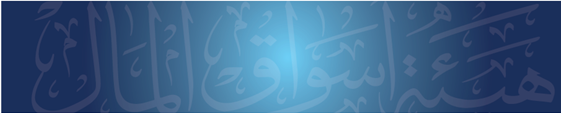 13
القاعدة الخامسة : وضع نظم سليمة لإدارة المخاطر والرقابة الداخليةApply Sound Systems of Risk Management and Internal Audit
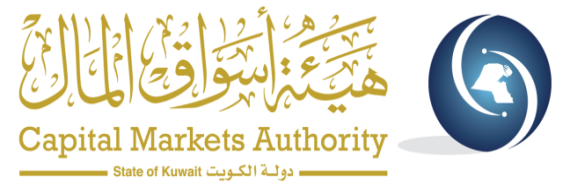 تحديد وقياس ومتابعة المخاطر التي تتعرض لها الشركة، والالتزام بما يلي:
استقلالية إدارة المخاطر.
توافر أنظمة وإجراءات فعالة لإدارة المخاطر.

تشكيل لجنة تختص بإدارة المخاطر يكون دورها الأساسي وضع السياسات واللوائح لإدارة المخاطر.

التأكد من مدى كفاية أنظمة الضبط والرقابة الداخلية لدى الشركة.
يتعين على الشركة أن تقوم بإنشاء إدارة / مكتب / وحدة للتدقيق الداخلي تتمتع بالاستقلالية الفنية التامة.
يجب تكليف مكتب تدقيق مستقل للقيام بتقييم ومراجعة نظم الرقابة الداخلية وإعداد تقرير في هذا الشأن (Internal Control Report) ، ويتم موافاة الهيئة به بشكل سنوي، ذلك فضلاً عن قيام مكتب تدقيق آخر بمراجعة وتقييم أداء إدارة / مكتب / وحدة التدقيق الداخلي، وذلك بشكل دوري كل ثلاث سنوات.
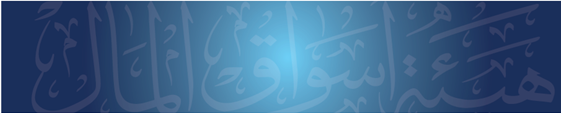 14
القاعدة السادسة: تعزيز السلوك المهني والقيم الأخلاقيةPromote Code of Conduct and Ethical Standards
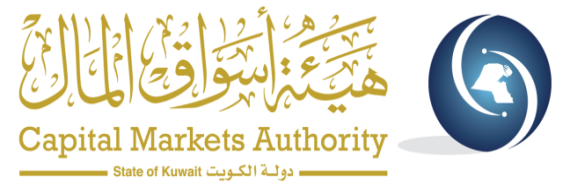 وضع ميثاق عمل يشتمل على معايير ومحددات السلوك المهني والقيم الأخلاقية.


يتعين على مجلس الإدارة وضع سياسات وآليات بشأن الحد من حالات تعارض المصالح وأساليب معالجتها والتعامل معها.
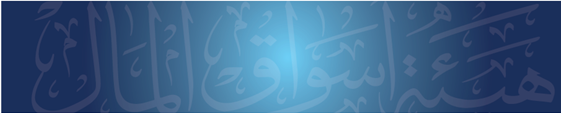 15
القاعدة السابعة : الإفصاح والشفافية بشكل دقيق وفي الوقت المناسبEnsure Timely and High Quality Disclosure
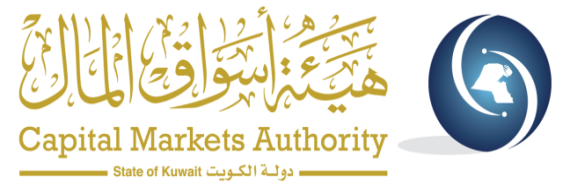 يتعين على مجلس الإدارة وضع آليات العرض والإفصاح الدقيق والشفاف، مع مراعاة اتساقها مع الأحكام الواردة في القانون رقم 7 لسنة 2010 ولائحته التنفيذية  وتعديلاتهما.

يتعين على الشركة تطوير البنية الأساسية لتكنولوجيا المعلومات والعمل على إنشاء قسم مخصص على الموقع الالكتروني للشركة لحوكمة الشركات بهدف تطوير آليات الإفصاح.
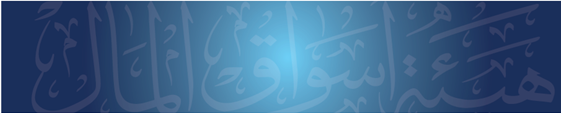 16
القاعدة الثامنة : احترام حقوق المساهمينRespect the Rights of Shareholders
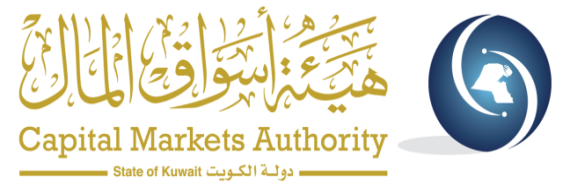 تحديد وحماية الحقوق العامة للمساهمين، وذلك لضمان العدالة والمساواة بين كافة المساهمين بغض النظر عن مستوياتهم.
يجب أن يتضمن النظام الأساسي للشركة ولوائحها الداخلية الضوابط اللازمة لضمان ممارسة جميع المساهمين لحقوقهم.
معاملة جميع المساهمين المالكين لذات النوع من الأسهم بالتساوي ودون تمييز.

مراعاة الدقة والمتابعة المستمرة للبيانات الخاصة بالمساهمين.
إمساك سجل للمساهمين.
إمساك سجل لحملة السندات والصكوك.

تشجيع المساهمين على المشاركة والتصويت في الاجتماعات الخاصة بجمعيات الشركة.
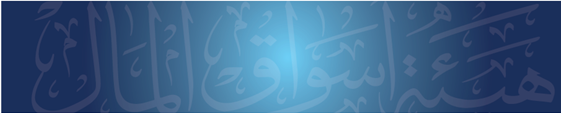 17
القاعدة التاسعة : إدراك دور أصحاب المصالحRecognise the Roles of Stakeholders
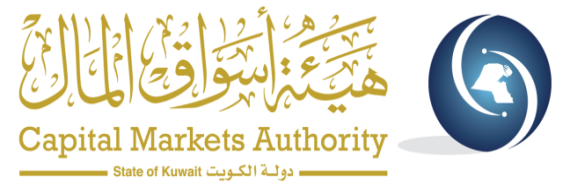 وضع النظم والسياسات التي تكفل حماية حقوق أصحاب المصالح.

العمل على تشجيع أصحاب المصالح على المشاركة في متابعة أنشطة الشركة المختلفة.
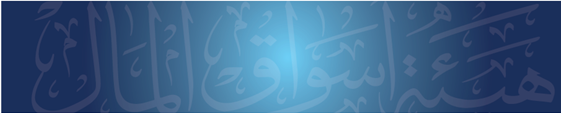 18
القاعدة العاشرة : تعزيز وتحسين الأداءEncourage and Enhance Performance
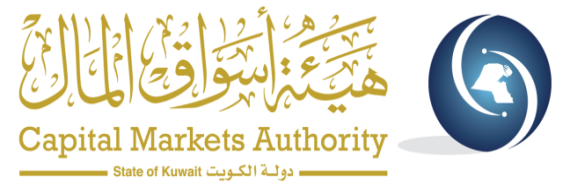 وضع الآليات التي تتيح حصول كل من أعضاء مجلس الإدارة والإدارة التنفيذية على برامج ودورات تدريبية بشكل مستمر.

وضع نظم وآليات لتقييم أداء مجلس الإدارة ككل، وأداء كل عضو من أعضاء مجلس الإدارة والإدارة التنفيذية من خلال مؤشرات نوعية ومؤشرات كمية.

خلق ثقافة القيم المؤسسية لدى العاملين في الشركة، وذلك من خلال العمل الدائم على تحقيق الأهداف الاستراتيجية للشركة، وتحسين معدلات الأداء، والالتزام بالقوانين والتعليمات وخاصة قواعد الحوكمة.
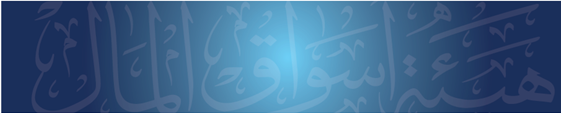 19
القاعدة الحادية عشر : التركيز على أهمية المسؤولية الاجتماعيةFocus on the Importance of Corporate Social Responsibility
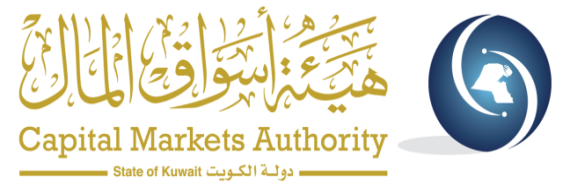 وضع سياسة تكفل تحقيق التوازن بين كل من أهداف الشركة وأهداف المجتمع.

وضع البرامج والآليات التي تساعد على إبراز جهود الشركة المبذولة في مجال العمل الاجتماعي.
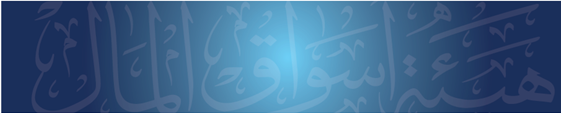 20
متطلبات رقابية
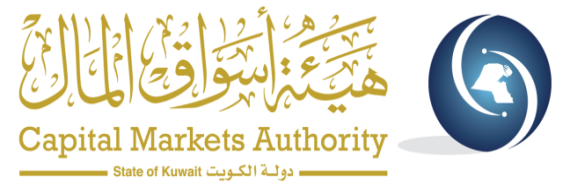 يتعين أن يتم تزويد الهيئة – قطاع الاشراف : إدارة تنظيم وحوكمة الشركات - بشكل سنوي بما يفيد تنفيذ المتطلبات الواردة في قواعد حوكمة الشركات الصادرة عن الهيئة على أن يقدم أول تقرير في مدة أقصاها عشرة أيام عمل من تاريخ نفاذ هذه القواعد في 30 /6/ 2016.
يحق للهيئة أن تطلب تزويدها بأية معلومات أو بيانات إضافية تراها لازمة للتأكد من مدى الالتزام بكافة المتطلبات الواردة في هذه القواعد.
إن هيئة أسواق المال في مرحلة الانتهاء من شكل التقارير المتنوعة الخاصة بحوكمة الشركات وآلية متابعتها.
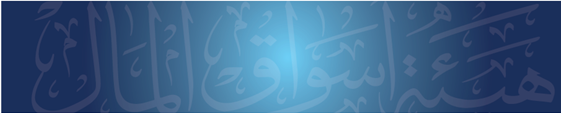 21
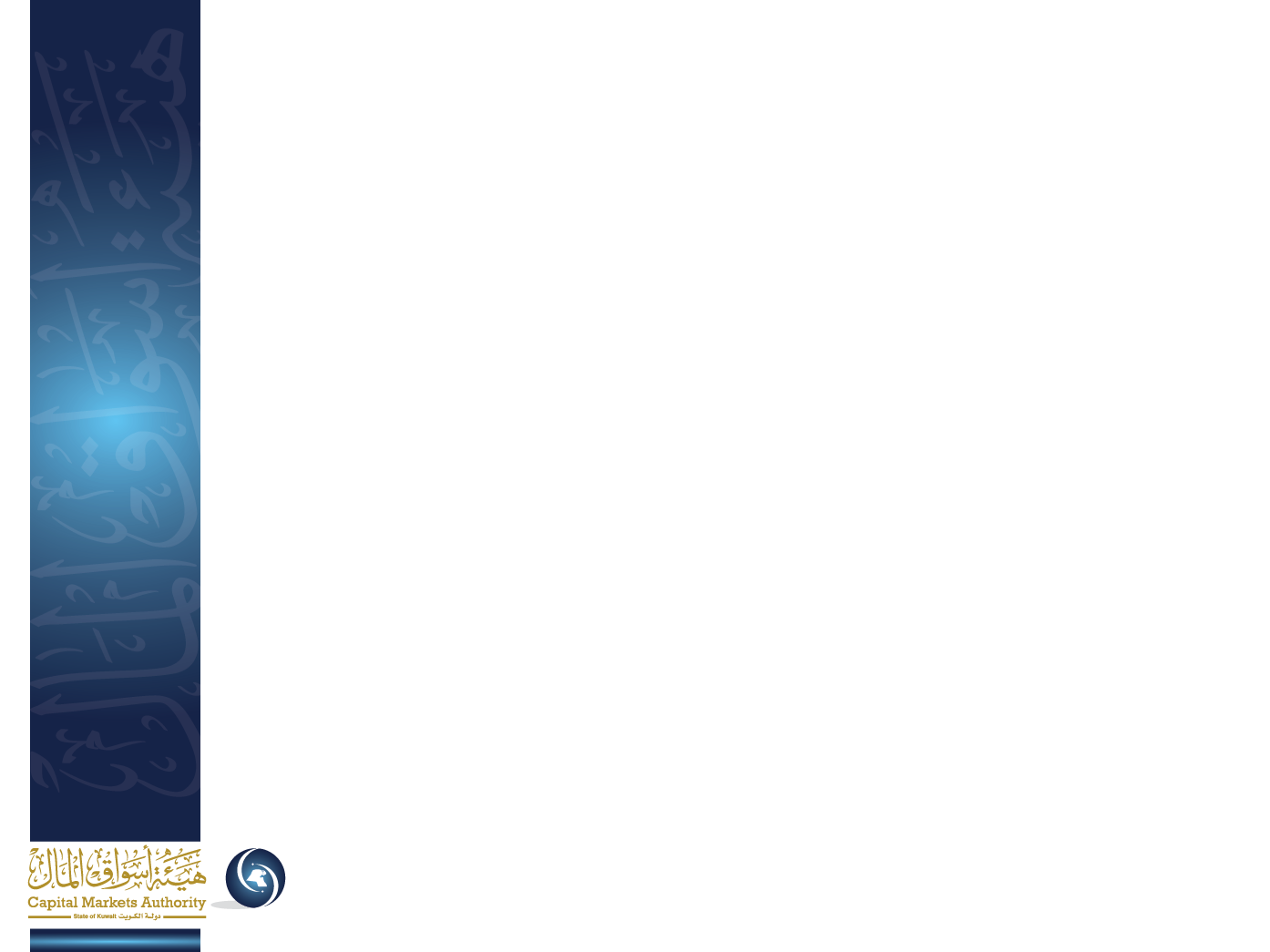 شــكــراً